Pole na zdjęcie ilustrujące zgłoszenie
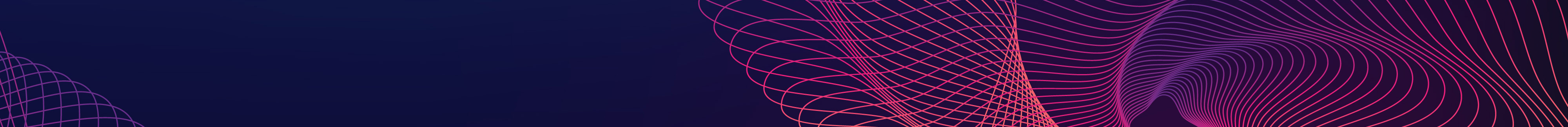 Kategoria: Studencki projekt zrównoważonego budynku
Zgłoszenie:
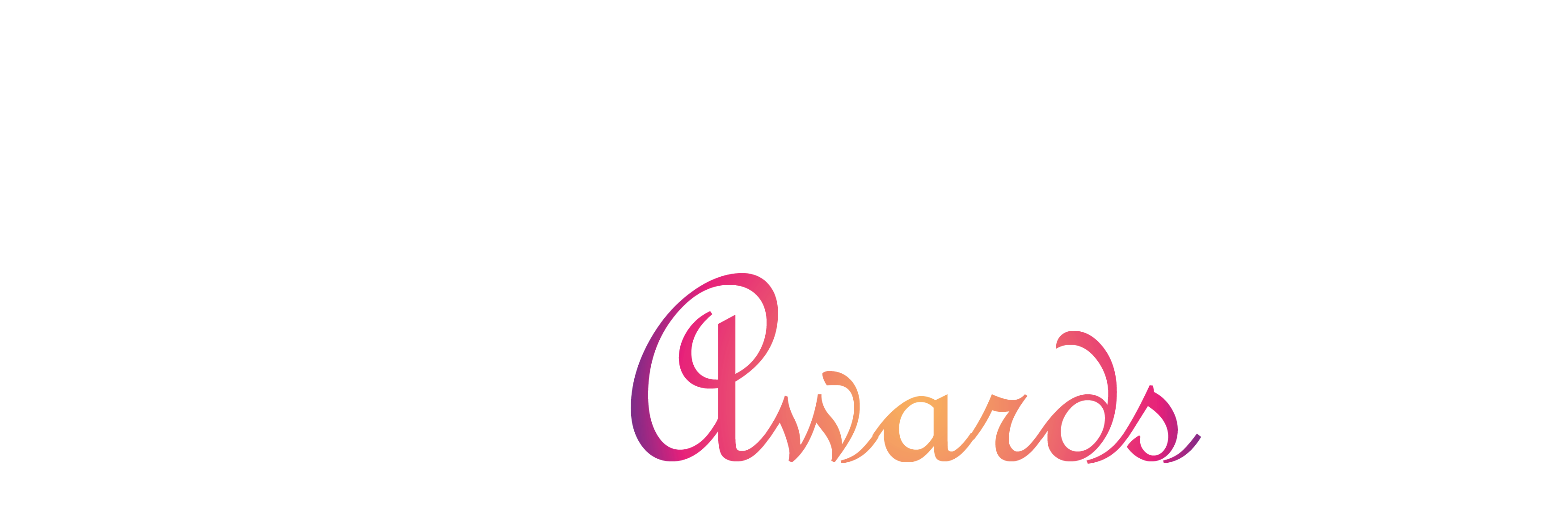 Pole na zdjęcie ilustrujące zgłoszenie
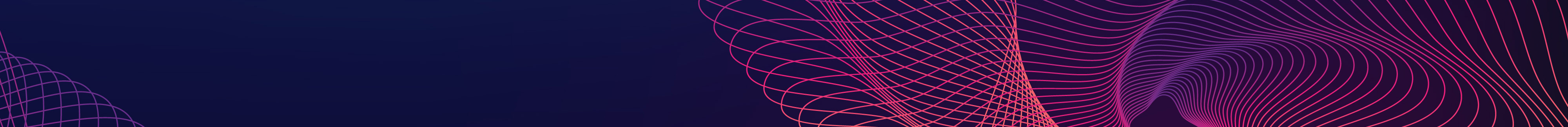 Kategoria: Studencki projekt zrównoważonego budynku
Zgłoszenie:
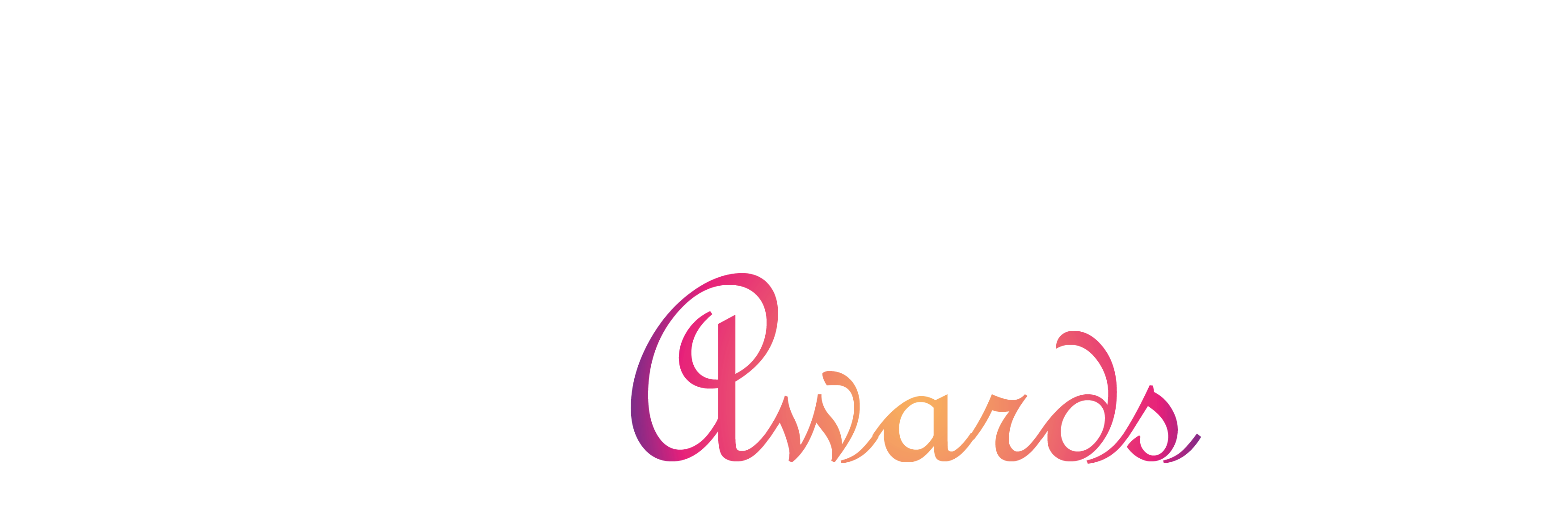 Pole na zdjęcie ilustrujące zgłoszenie
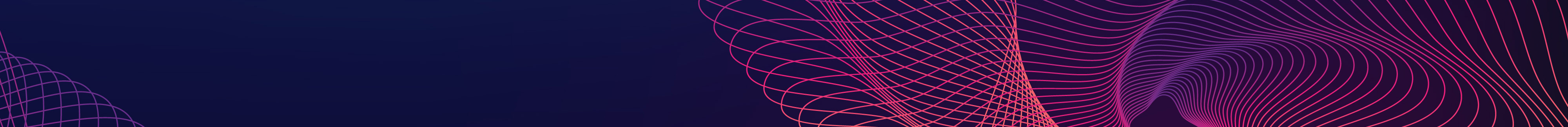 Kategoria: Studencki projekt zrównoważonego budynku
Zgłoszenie:
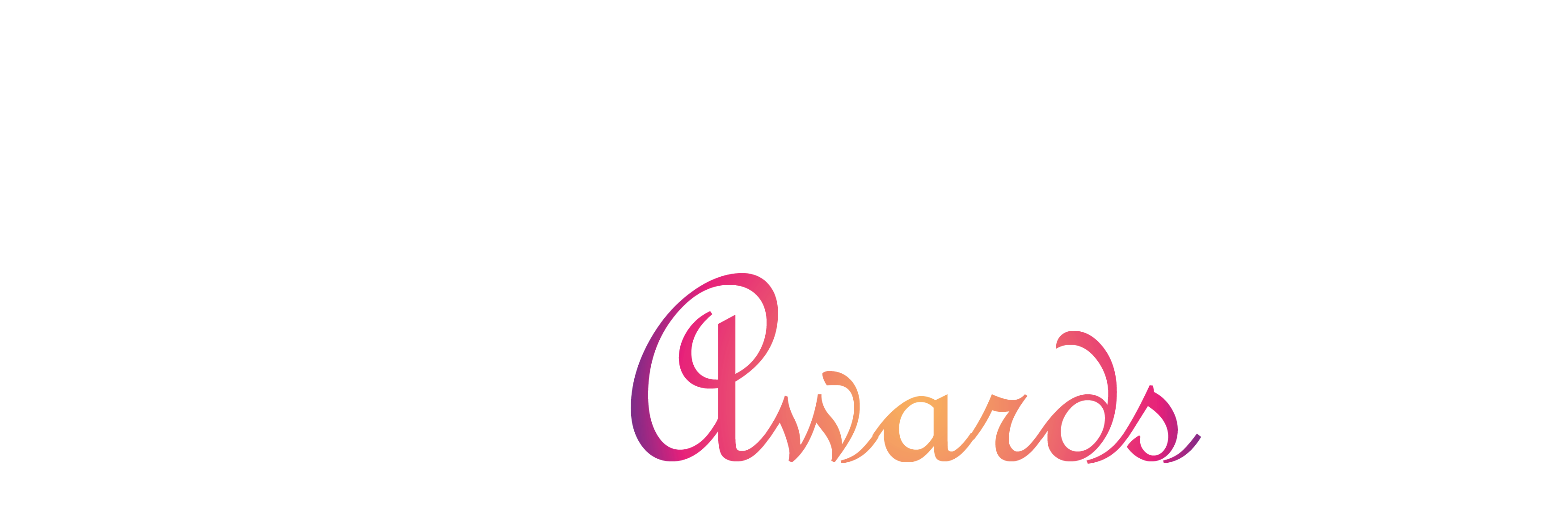